Enlist Weed Control System Update
2023
Enlist Topics
Latest updates 
Enlist® weed control system overview: herbicides and traits 
Enlist® Ahead commitment to stewardship
Weed management with the Enlist system
Enlist® herbicides: label highlights
Farmer feedback
2
Enlist® System Update
3
Enlist® Weed Control System – Growing For The Future
2022 Enlist E3® soybean acres will build on >45% 2022 share; quickly headed toward 50% market share!
Corteva Agriscience™ seed brands accelerated conversion to Enlist E3 – hard push toward 2025 portfolio goals
Enlist® Corn “re-launch” in 2023 – new market on the horizon for Enlist® herbicides!
120+ Enlist E3® licensees (available listing) and multi-channel brands (Brevant® brands at retail!) add to herbicide opportunity!

New southern strategy to accelerate Enlist E3 conversion and reinvigorate Enlist® cotton business!
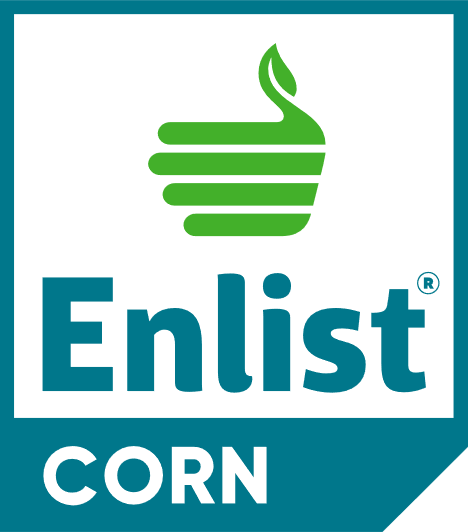 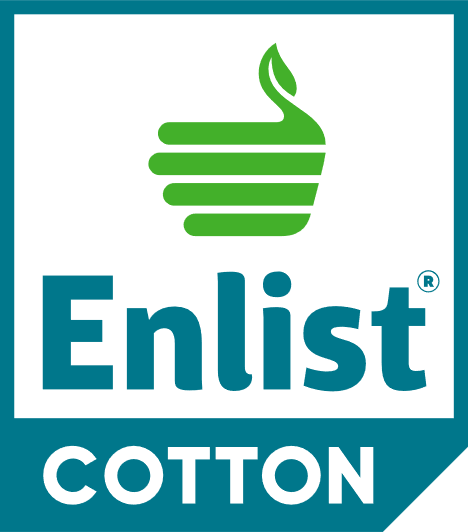 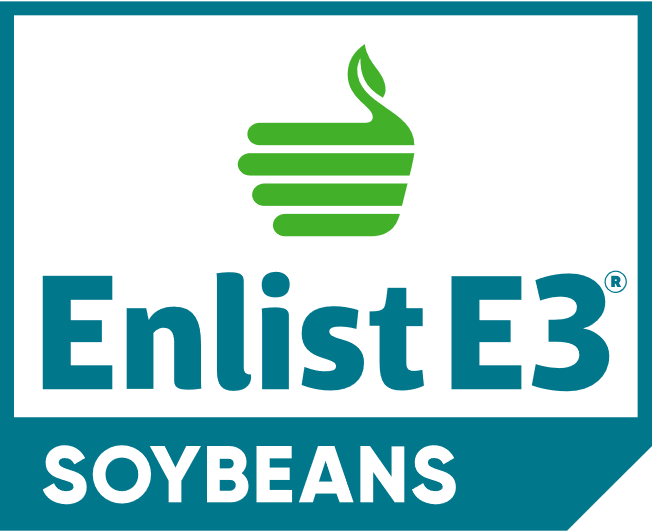 4
Enlist® weed control system is changing the trait herbicide game
Enlist One® herbicide = largest product in the US crop protection portfolio by sales; delivering value to thousands of farmers each year
Value being delivered to farmers:
Elite germplasm combined with Enlist® weed control system
Near-zero volatility and reduced drift
Tank-mix flexibility with glufosinate
More freedom to spray for applicators
Reliable supply from U.S.-based production
Proven track record: 
     -  neighbor-friendly product
     -  launched responsibly 
     -  university & third-party tested
     -  delivers results, not excuses
     -  provides farmers with a better choice!
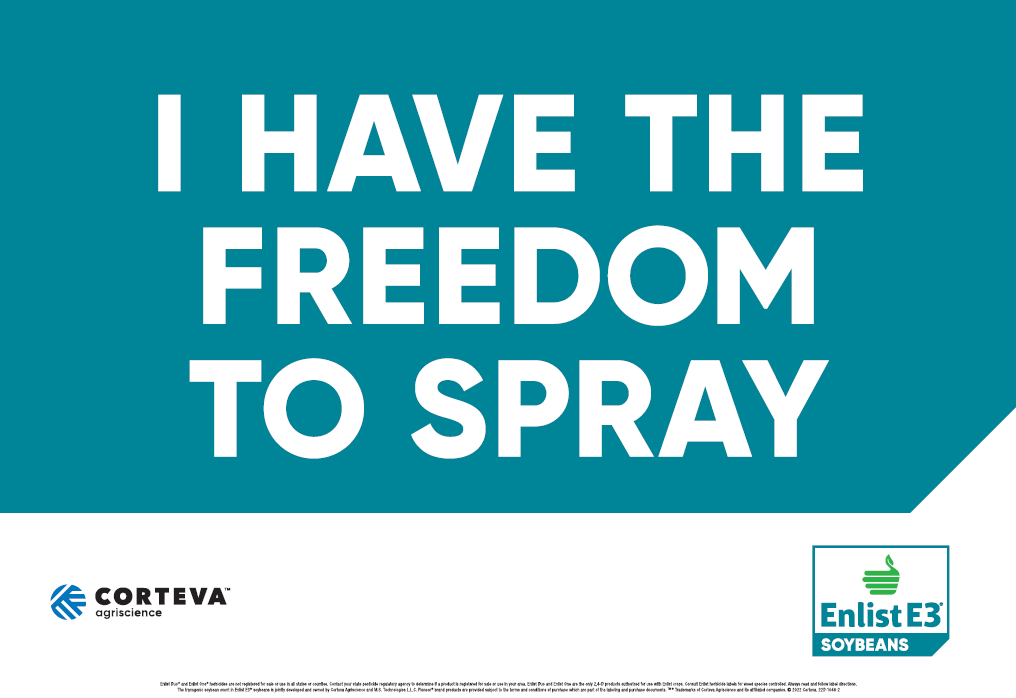 5
2022 – Enlist® weed control system Growth continues to accelerate!
More than 50MM acres sprayed with Enlist® herbicides since 2017
5th consecutive year of market share gains
Increased spray rate of Enlist herbicides on Enlist® crops to >80% in 2022 season
45% trait penetration for Enlist E3® soybeans in 2022
Clear contrast in the countryside of dicamba characteristics vs. 2,4-D choline characteristics
Reliable supply of 2,4-D choline in 2022
6
Enlist® cotton
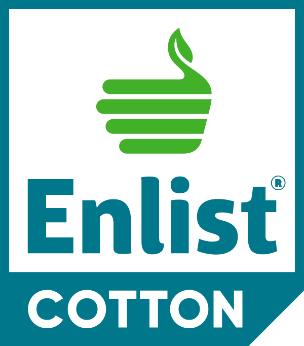 Enlist® cotton is exclusively available in PhytoGen® brand varieties.
The Enlist cotton trait in PhytoGen brand varieties launched in 2016, with Enlist® herbicides for commercial use on Enlist cotton beginning in 2017.
The PhytoGen portfolio has completed a rapid trait transition to cotton varieties containing the Enlist® trait.
Provides the most advanced herbicide trait system in cotton.
7
Enlist® corn
The Enlist® corn trait is available as Vorceed™ Enlist® and PowerCore® Enlist® hybrids. Commercial launch was announced in March 2023 for the 2023 season.
Enlist corn hybrids are tolerant to glyphosate, glufosoniate, 2,4-D choline and FOP herbicides. 
Corteva Agriscience™ is preparing to ramp up volume of Enlist corn hybrids in the coming years, stacked with cutting-edge Bt traits.
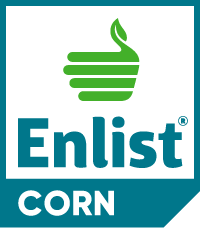 8
Enlist E3® Soybeans
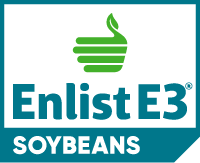 Planted acreage outlook: Mid-50% of the U.S. planted acres in 2023
Launched in 2019. Now Corteva Agriscience™ is accelerating ramp-up of Enlist E3® soybeans to U.S. and Canada farmers by 2025
Leading technology for Corteva seed brands
Broadly licensed to the industry with over 120 seed organizations holding a license to Enlist E3 
Robust ramp up of seed production of Enlist E3 soybeans continues in many locations, expanding genetic lines in a broad range of maturities 
Read about the Corteva commitment to Enlist® technology and the value it brings to growers
Training for applicators, growers, retailers and seed sellers continues with in-field demonstrations and classroom education
9
Enlist® Herbicide Update
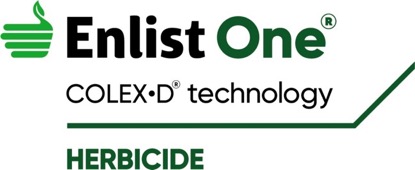 2023 season will be the 7th year of commercial use – thousands of farmers and applicators with Enlist® herbicide experience, and more than 90 million acres sprayed since 2017.
Farmer feedback notes exceptional weed control, on-target application and ability to incorporate smoothly into their operations.
Find out more on our legacy of 2,4-D leadership and the story of Enlist technology in this video.
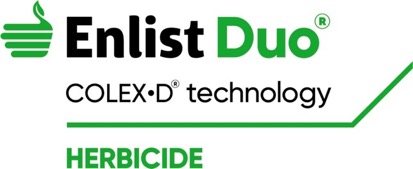 10
Preferred glufosinate: Liberty® herbicide
Partnership announced in November 2019: Liberty® herbicide is now the preferred glufosinate of the Enlist® system
Combination of Enlist + Liberty herbicides provide multiple unique, effective sites of action on Enlist E3® soybean and cotton acres
Controls tough Palmer amaranth, waterhemp, kochia, marestail and more
Corteva Agriscience™ and BASF working together on:
Continuing R&D trial work
Best recommendations for optimizing the Enlist One® + Liberty® herbicide tank mix
Mutual commitment to long-term stewardship of Liberty® herbicide, Enlist® herbicides and the Enlist® weed control system
BASF, the glufosinate market leader, continues to invest in Liberty herbicide and as it advances this innovative technology
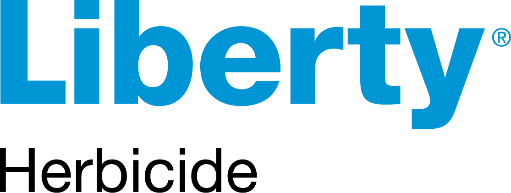 11
Enlist® Weed control system Update
12
Enlist Weed Control System
Corteva Agriscience™ sells and services the entire system: Enlist® traits and Enlist® herbicides.
The Enlist® weed control system launched responsibly.
Enlist® Ahead launched in 2012, our commitment to sustainability.
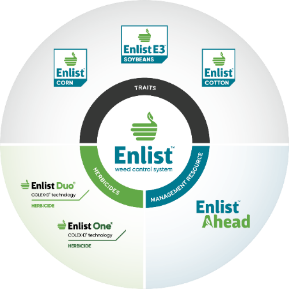 2015
2020
2012
2016
2014
2019
2013
2017
2018
Enlist® Ahead launch
Enlist Duo® herbicide registration
Enlist One® herbicide and Enlist® corn launch
Enlist E3® launch
Enlist® cotton launch
13
Exceptional weed control to fit your needs
Straight-goods 2,4-D choline with additional tank-mix flexibility
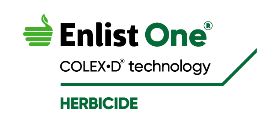 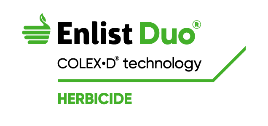 Convenient proprietary blend of 2,4-D choline and glyphosate
- Multiple sites of action in a convenient blend
- Great fit for acres where grass control is needed; works well for burndown
- Improved tank stability for a blend that stays mixed
- Can tank-mix with Liberty® herbicide or glyphosate
- More approved tank-mix partners: residual herbicides, insecticides, fungicides and more
- Flexibility to customize tank mixes to fit each farm’s needs
Both with the on-target benefits of 2,4-D choline with Colex-D® technology
14
Enlist® Weed Control System is Continuing To Win!!
Proven track record of system
Enlist® herbicides have been sprayed on more than 90 MM acres since 2017
Five consecutive years of growth for Enlist herbicides
U.S. based Enlist One® herbicide supply chain & manufacturing 
Confidence in robust supply for Enlist One 2023 growing season
Advantages over dicamba 
Near-zero volatility
No calendar cutoff dates
Greater tank-mix flexibility
Effective weed control
Recognize the impact on farmers in certain counties 
Work closely with growers on alternate weed management strategies for their Enlist® fields
Submitting additional data wherever feasible so that some of the geographic label restrictions may be removed
15
Enlist® Ahead commitment to stewardship
16
Enlist® Ahead: a pillar of the system from the beginning
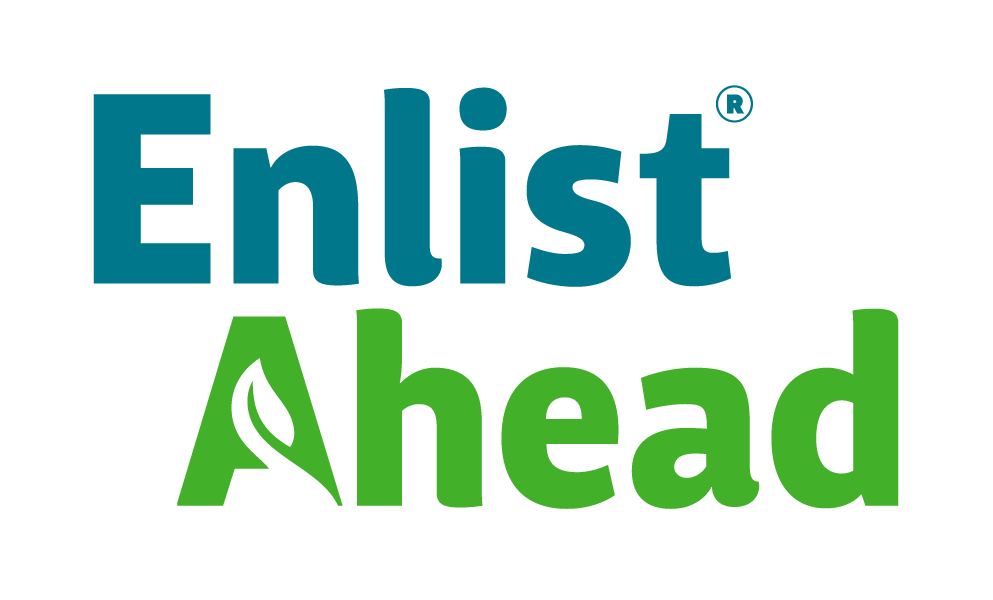 Launched in 2012, Enlist® Ahead focuses on weed 
   resistance management and effective, on-target 
   herbicide sprays
In 2022, our Enlist Field Specialist team                                              
   trained 18,000+ people
Since 2017, 76,000+ people have received training on  
   Enlist by classroom, in-field, online and webinar training
Key educational assets:
Enlist Field Specialist team
Enlist Product Use Guide and Application Guide
Enlist Ahead online training on Enlist.com	
Enlist Ahead Webinar Series
Watch our Enlist Ahead Tech Center Tour
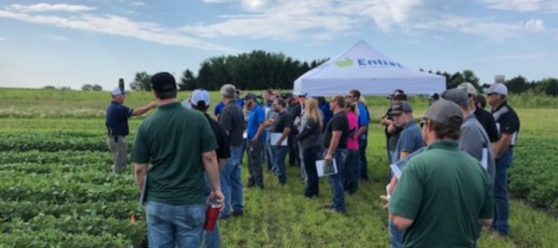 17
Trait Longevity through Sound Education
7,000 people through online and webinar training 
Field Specialist team engagement :
    - 240 demo plots/meetings
    - 9,500+ in attendance
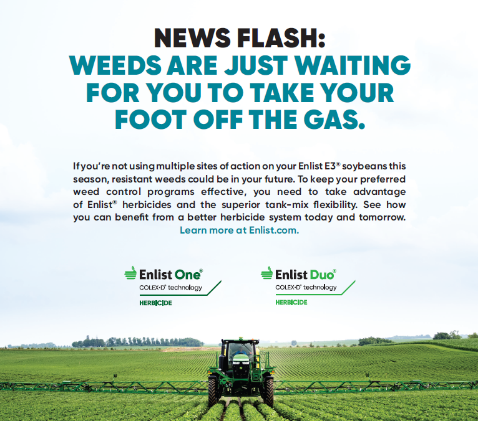 From day ONE we have stuck to facts, sound science, educational outreach and delivered on expectations. 

This Straight Up Approach is still true today!!
18
Authorized 2,4-D herbicide for use with  Enlist® crops
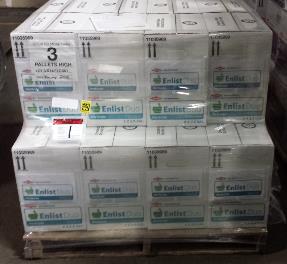 Enlist One® and Enlist Duo® herbicides with Colex-D® technology are the only 2,4-D herbicides labeled for preemergence and postemergence use with Enlist crops.
The smart choice for in-crop use, with the benefits of reduced drift potential and near-zero volatility.
Use of any other 2,4-D-containing product with Enlist® crops is a violation of the grower Technology Use Agreement.
First pallet of Enlist Duo® herbicide sold in the U.S. in 2015
19
Best Practices – Coverage & Control
Spray Weeds:
Small (6” tall or less)
Actively growing
Properly identified for proper control


Use:
Full rates for best weed management of  difficult-to-control weeds
A qualified nozzle that provides the best possible coverage
Upper end of qualified pressure range
Sufficient water carrier volume
Use Multiple MOA to manage resistance
Use Rates equivalent to 1.0 lb ae/A applied
2023 Enlist Product Use Guide
20
Wind directional buffers to protect sensitive areas
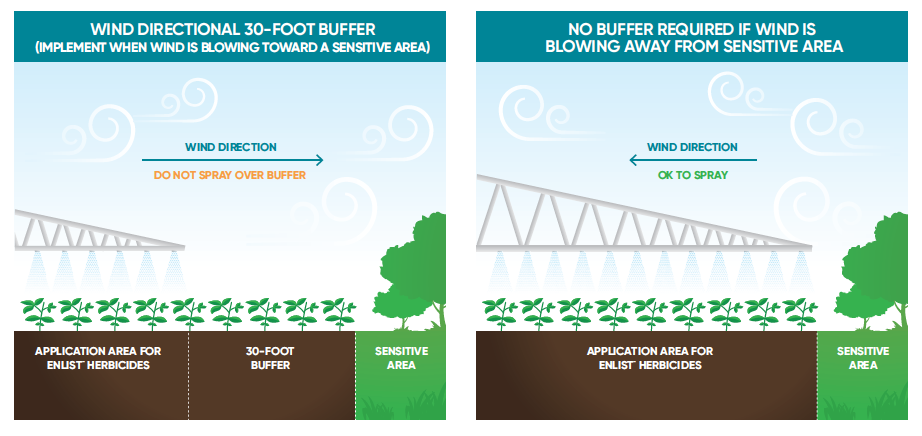 Sensitive area examples
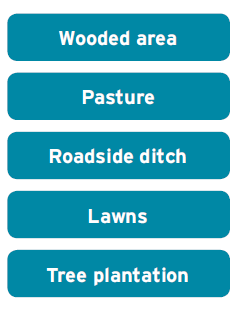 As stated on the label, “You must maintain a 30-foot downwind buffer (in the direction in which the wind is blowing) from any area except:
 Roads, paved or gravel surfaces
 Planted agricultural fields (except those crops listed in the Susceptible Plants section)
 Agricultural fields that have been prepared for planting
 Areas covered by the footprint of a building, shade house, silo, feed crib or other man-made structure with walls and or roof
Label mandates a 30-foot downwind buffer to protect sensitive areas.
21
Find More Resources at Enlist.com
Enlist® Ahead training (link at top of site) for additional webinar sign ups and webinar recordings
Tank mix partner list
Enlist Ahead Information
Product Use Guide – illustrated label
Application Guide – checklist reference
Tank mix sequence guidance
Additional literature pieces
Runoff management
Pollinator protection
Endangered species protection measures
Weed resistance management guidance
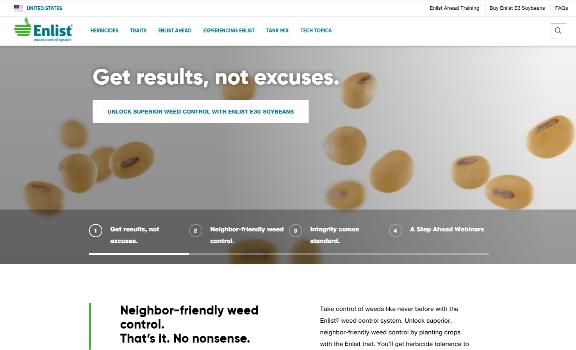 22
Weed management with the Enlist® system
23
Designing a program approach in Enlist E3® soybeans
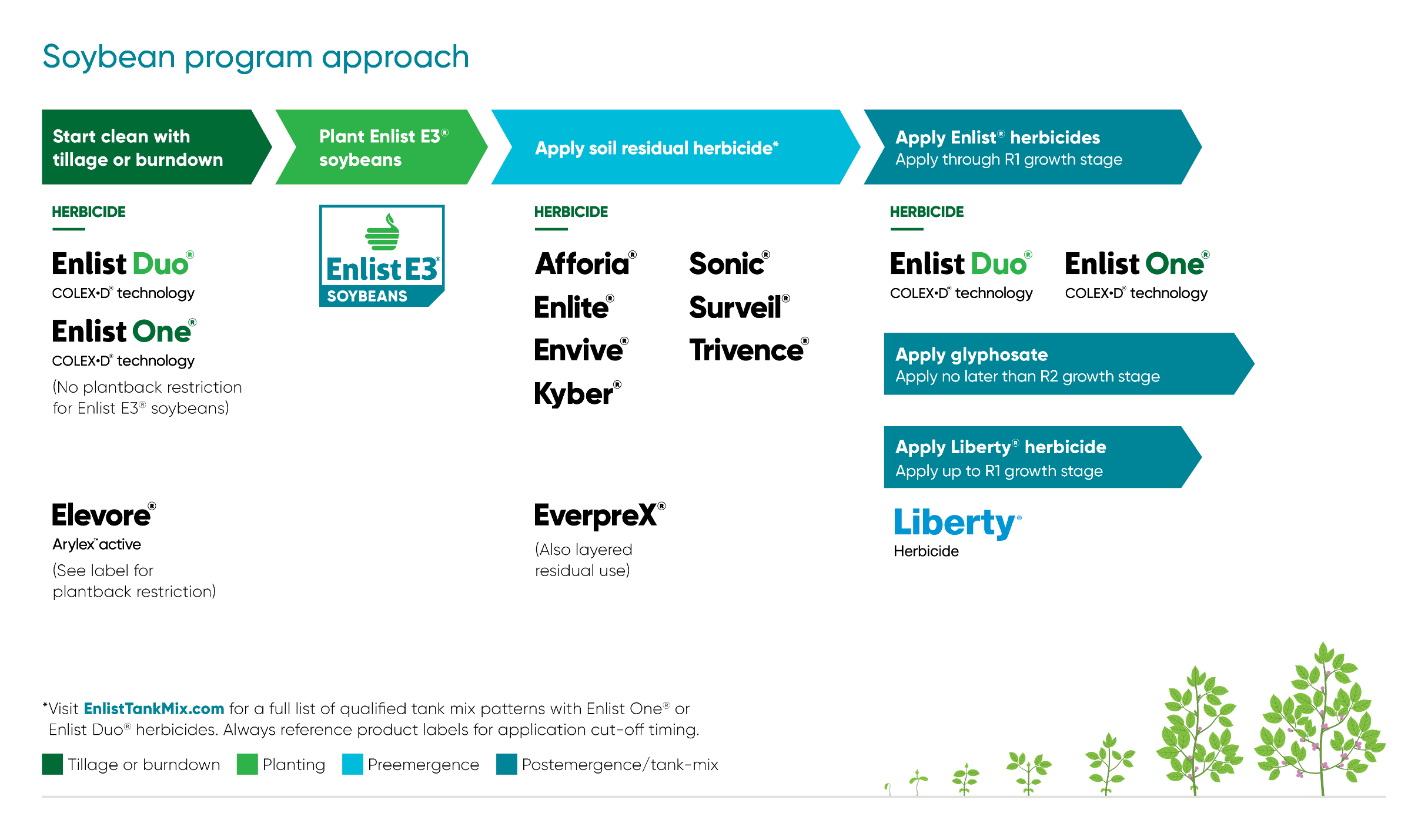 NO cross-tolerance between Enlist E3® soybeans and Xtend®
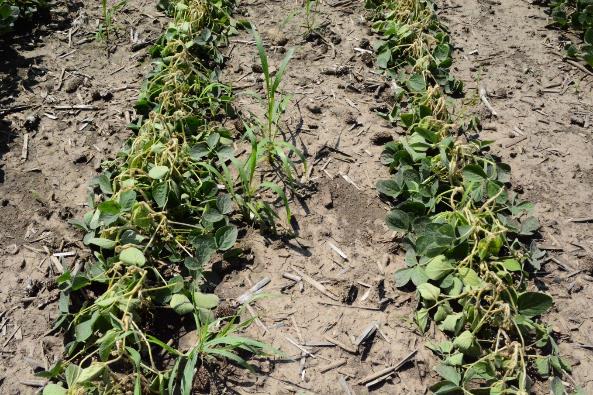 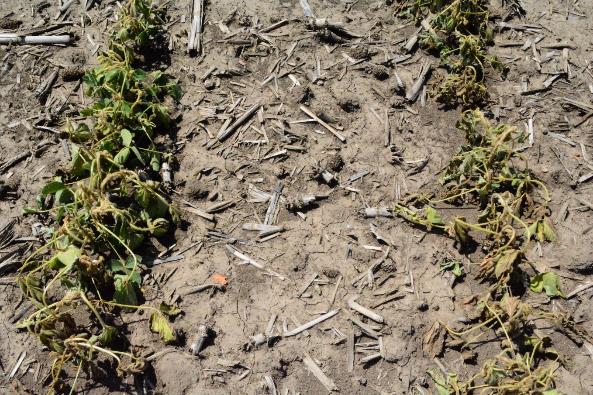 Roundup Ready® Xtend soybeans sprayed with 1X rate of Enlist Duo® herbicide
Enlist E3® soybeans sprayed with 1X rate of Engenia® (dicamba)
25
Designing a program approach in Enlist Cotton
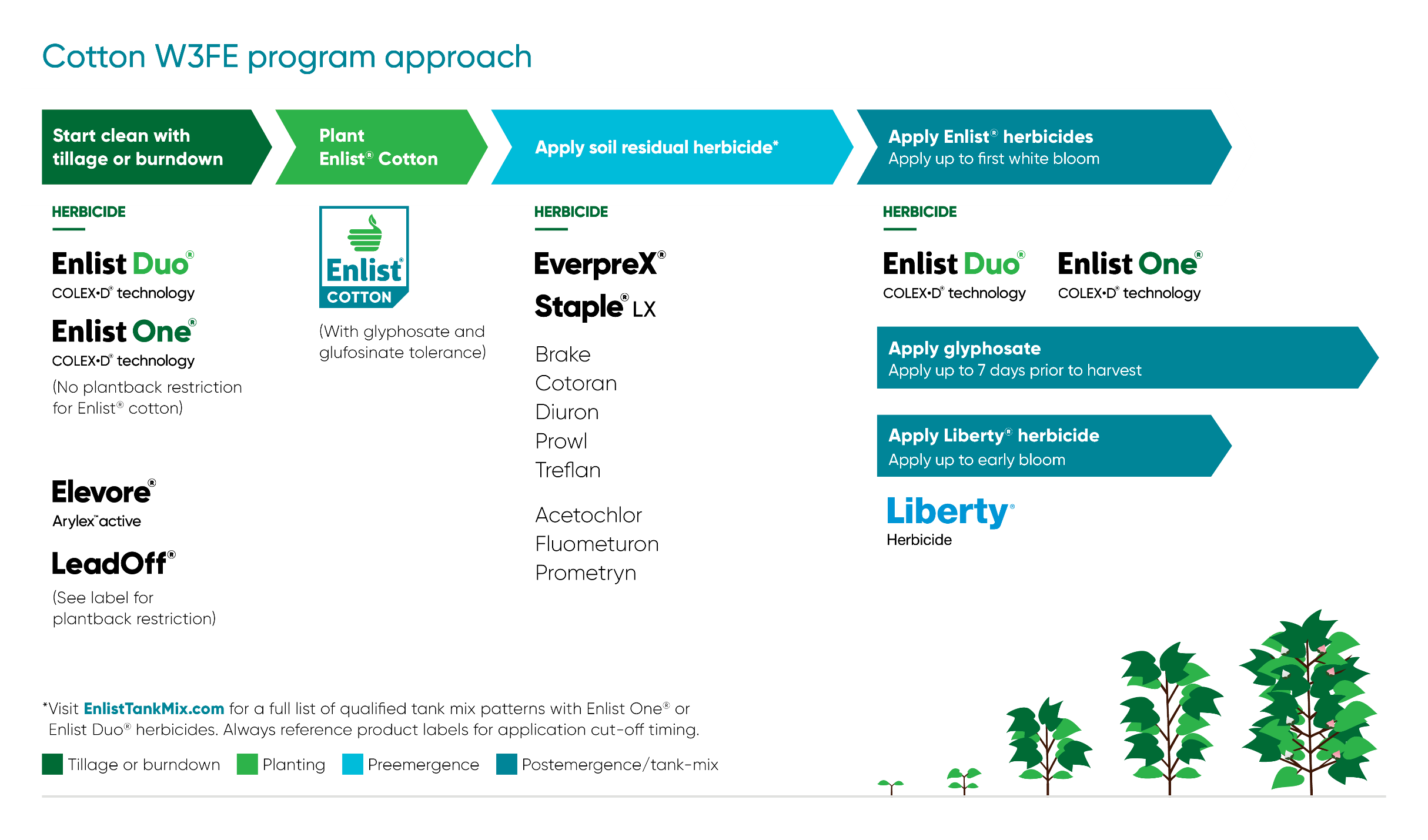 26
Designing a program approach in Enlist Corn
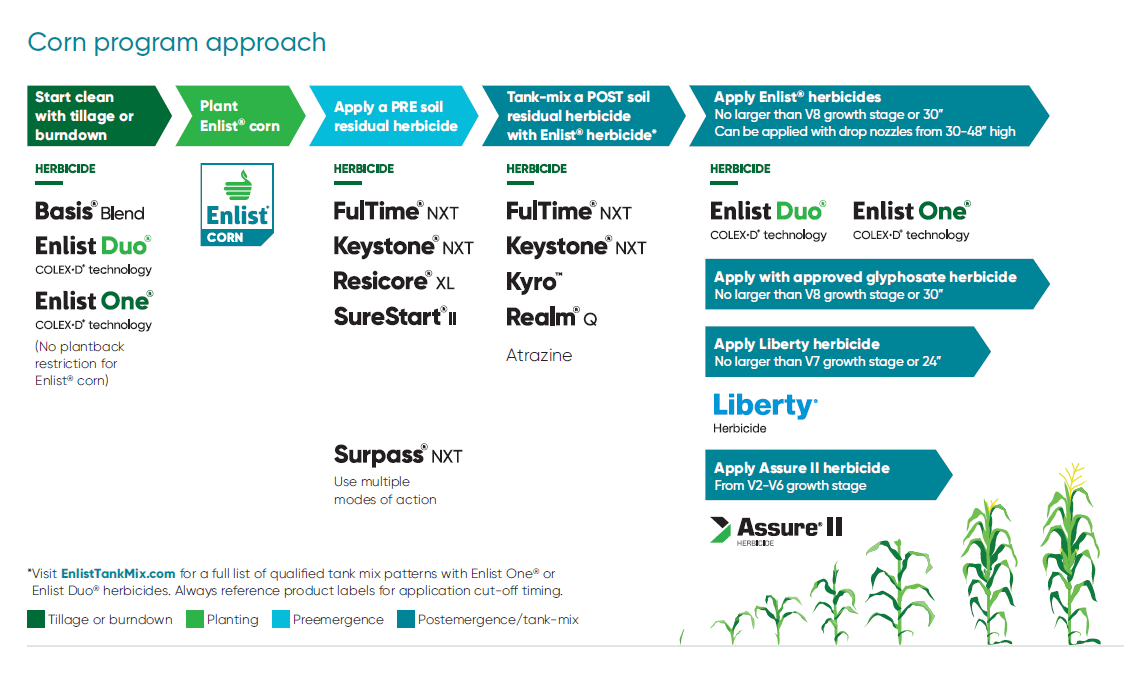 27
Tank-mix Options: Glyphosate or Liberty® Herbicide?
Consider: weed pressure, weather conditions, agronomics, full-season weed management plan?
28
Check EnlistTankMix.com for tank mixes
Qualified tank-mix partners ARE NOT:
Tested for crop response
Tested for physical tank-mix compatibility
An agronomic recommendation from Corteva Agriscience™
An endorsement of any kind from Corteva 
An indicator of performance
Qualified tank-mix partners ARE:
Products that passed the EPA-mandated drift testing protocol. 
One reason for the testing protocol for drift is protecting sensitive areas where endangered species may have habitat
Enlist Duo® and Enlist One® herbicides may only be tank-mixed with products that have been tested and found not to adversely affect the spray drift properties of the Enlist® herbicides. A list of those products may be found at EnlistTankMix.com. Enlist One offers additional tank-mix flexibility with products such as Liberty® herbicide.
Products listed on EnlistTankMix.com have not been tested for crop response, e.g., leaf burn. The addition of tank-mix products may cause increased crop response. Applications of products containing crop oils or vegetable-based oils are more likely to result in a crop response. Listing does not imply endorsement of use.
29
Enlist® herbicides Characteristics
30
Enlist® herbicides: 2,4-D choline with Colex-D® technology
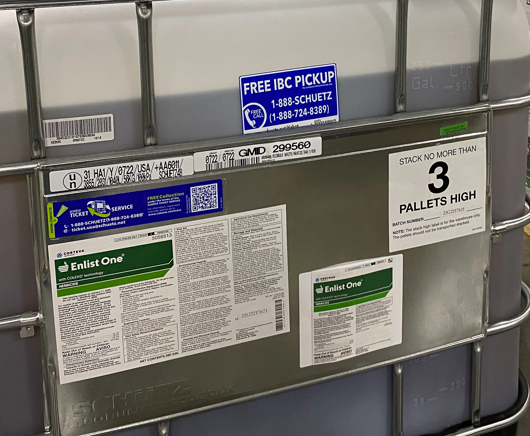 Enlist® herbicides are different than 2,4-D ester, amine and other traditional formulations:
Near-zero volatility
Reduced physical drift potential
Better handling characteristics
Watch the Enlist Story to learn more about what’s behind 2,4-D choline innovation.
31
Types of off-target movement
Volatility
Physical Drift
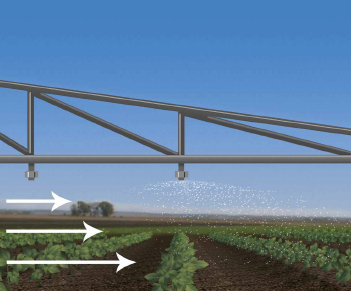 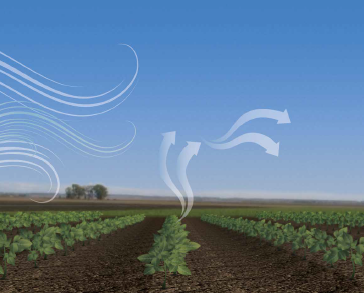 Movement of driftable fines from spray boom away from intended spray target, before it reaches target
Movement of particles via vapor loss after spray hits target
32
In-field research confirms inherent low volatility of 2,4-D choline
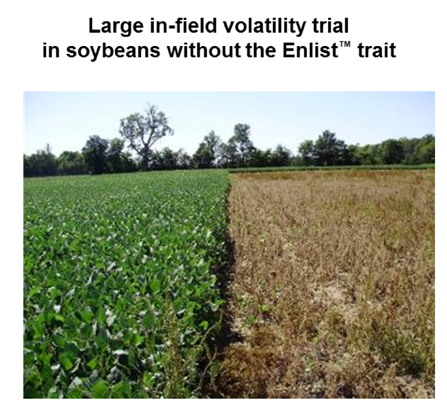 ®
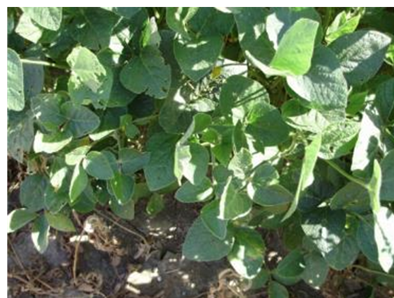 Adjacent soybeans without the Enlist® trait
Soybeans without the Enlist® trait sprayed with 2,4-D choline at 4x single rate
Soybeans adjacent to sprayed area had no visible damage from volatility
33
Key Differentiation: Near-zero volatility
98% less volatile
Enlist Duo® herbicide provides ultra-low volatility compared with a tank mix of BAPMA dicamba and glyphosate.
On an acid-to-acid basis
2,4-D is 236x less volatile than dicamba.
34
Key Differentiation: Stability enables tank-mix partners
Consider these products which CAN be tank-mixed with   
   Enlist® herbicides:
Glyphosate 
Liberty® herbicide with Enlist One® herbicide
Qualified ammonium sulfate (AMS) products

Adding acidic products or AMS Does Not “break” the inherent                 low-volatility characteristics of 2,4-D choline
35
Reduction of drift potential
Used with labeled low-drift nozzles, Enlist® herbicides with Colex-D® technology reduce physical drift potential by 90% compared with a tank mix of traditional 2,4-D and glyphosate. 

Reduces driftable fines without increasing relative droplet size
Helps Enlist herbicides land and stay on target
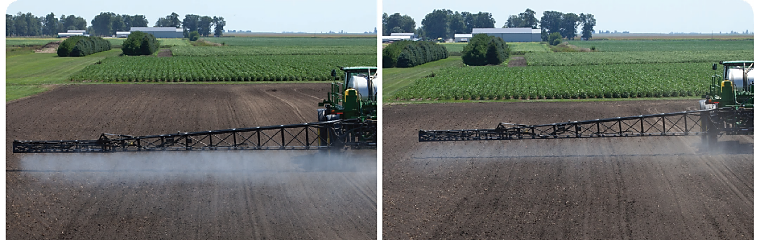 Enlist Duo® herbicide with 
Colex-D® technology
Tank mix of glyphosate +
 traditional 2,4-D
36
Key Differentiation: Tank-mix partners
Prescribed drift-reducing adjuvants (DRAs) and volatility reducing adjuvants (VRA’s) are NOT REQUIRED with Enlist® herbicides or other qualified Enlist tank-mix partners.
No prohibition on AMS; in fact, AMS recommended with Liberty® herbicide tank mix, and as needed with glyphosate tank mix
More insecticides & fungicides on the qualified tank-mix list than with in-crop dicamba products!
37
Enlist® Herbicide Label Highlights
38
Comparing trait herbicide systems
39
Application Guide
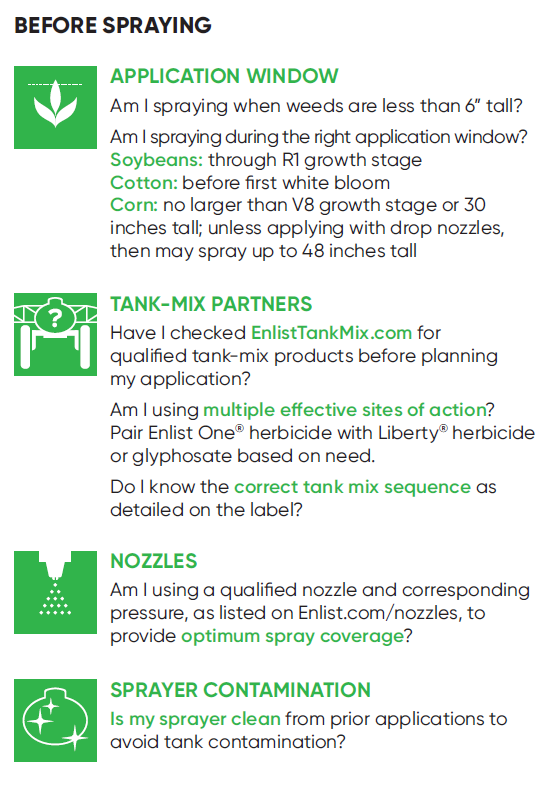 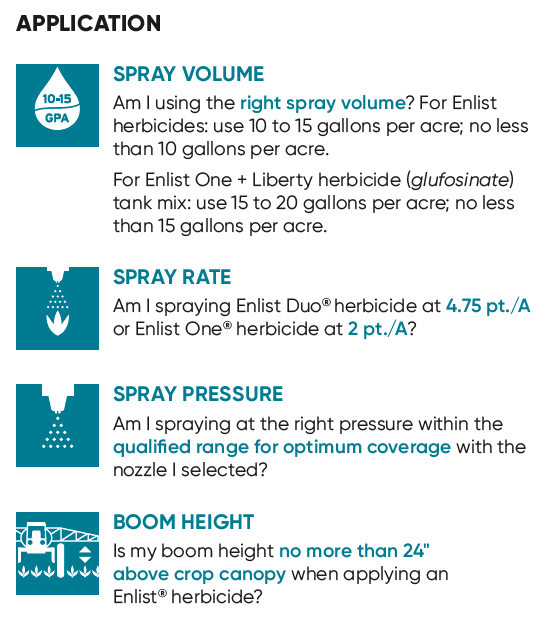 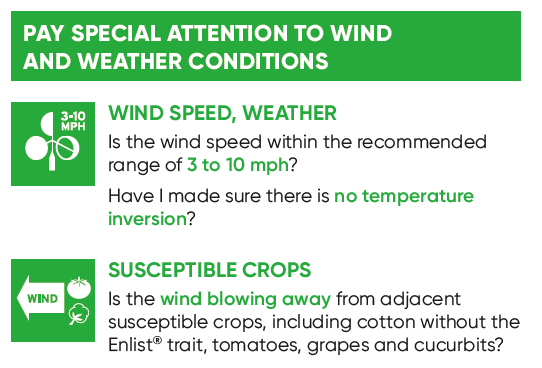 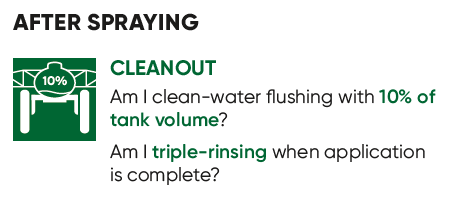 40
Know the compatible crops
Key crops that are not listed as susceptible on the Enlist® herbicide labels:
Soybeans
Corn
Wheat
Alfalfa
Rice
Peanuts
Sorghum
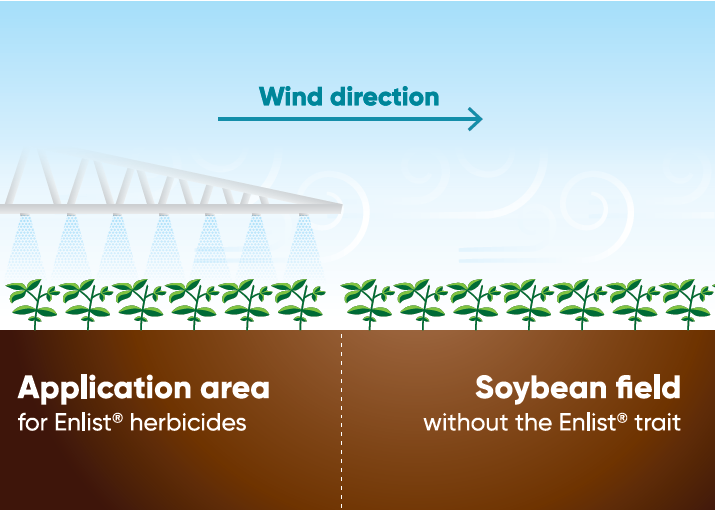 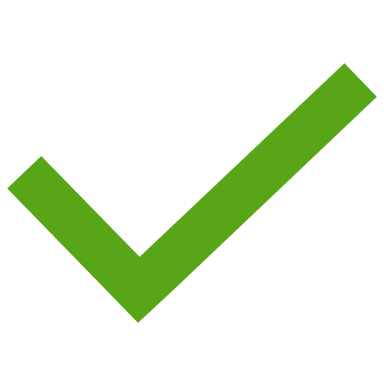 No wind directional restrictions
As with any herbicide, do not apply if conditions are favorable to promoting drift onto a neighboring field. Be sure to follow best management practices when applying Enlist Duo® or Enlist One® herbicides.
41
Sensitive area buffers
Sensitive area buffers ARE:
A requirement from EPA to protect potential endangered species habitat areas
Sensitive area buffers ARE NOT:
Meant to protect downwind adjacent susceptible crops – including non-Enlist® cotton
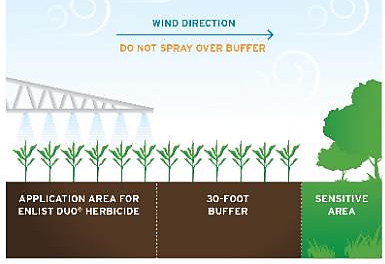 Sensitive area examples
Wooded area
Pasture
Roadside ditch
Downwind
sensitive area
Application area for Enlist herbicides
30’ downwind buffer
Lawns
42
Spray GPA, Nozzles and Pressure
Spray nozzle and orifice size directly affects many spray quality factors:
   - uniformity of spray coverage
   - spray droplet size and spectrum
   - spray drift potential

Corteva therefore highlights which nozzles, pressure and orifice sizes give optimal coverage vs. those that give greater drift potential.
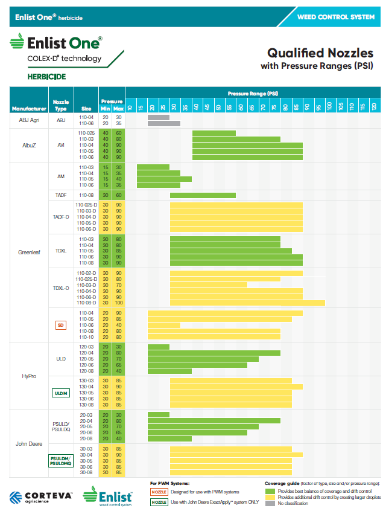 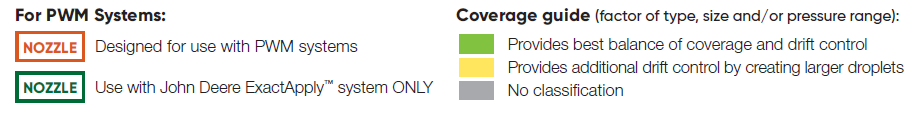 43
Sprayer cleanout – sanitizing all equipment
Ensure all equipment is thoroughly cleaned after application to avoid contamination. Sometimes it’s the small parts that present the biggest risk for being overlooked.

In addition to the sprayer, keep pumps and other transfer equipment clean
At the beginning of the season, be sure all equipment was cleaned after its last use
Don’t let the spray solution sit in the sprayer over night
Pay close attention to hoses, screens, filters, pumps and dead ends on the boom
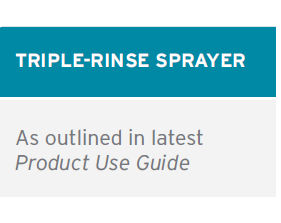 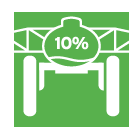 The triple-rinse procedure is detailed on the Enlist® herbicide labels and the Sprayer Cleanout Guide on Enlist.com in the Enlist Ahead® section.
44
Farmer feedback
45
Experiencing Enlist
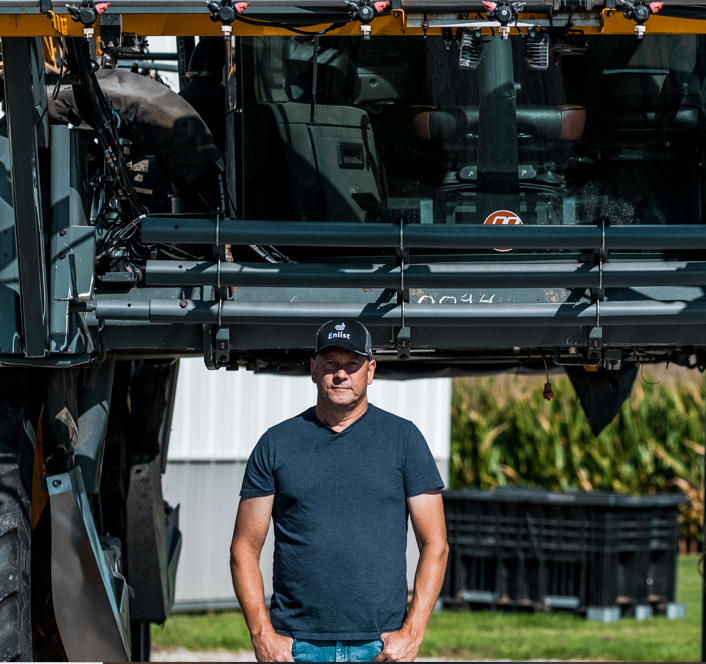 Paul Butler - Illinois
The last two years, we’ve had the best yields we’ve ever had,” Butler says. “I was so happy with that first year that we planted 100% Enlist the second year. I was thinking that was just going to be a one-time thing, but our fields were really clean, so we went 100% again. Now we’ve covered all our acres.”
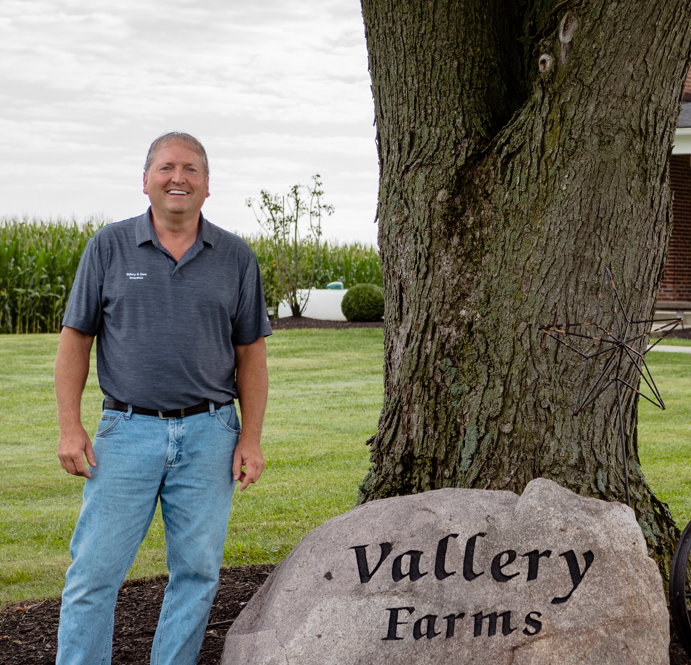 Mike Vallery- Ohio
To help him manage those problem weeds, he works with a local ag services consultant 
to set up custom applications when he needs them.

“I rely on my custom applicator to make applications on time — at the right rate and right weed height,” Vallery says. “I’m trying to be a good steward of the land for generations to come, and working with a custom applicator helps me manage my weeds and weed resistance.”
Experiencing Enlist
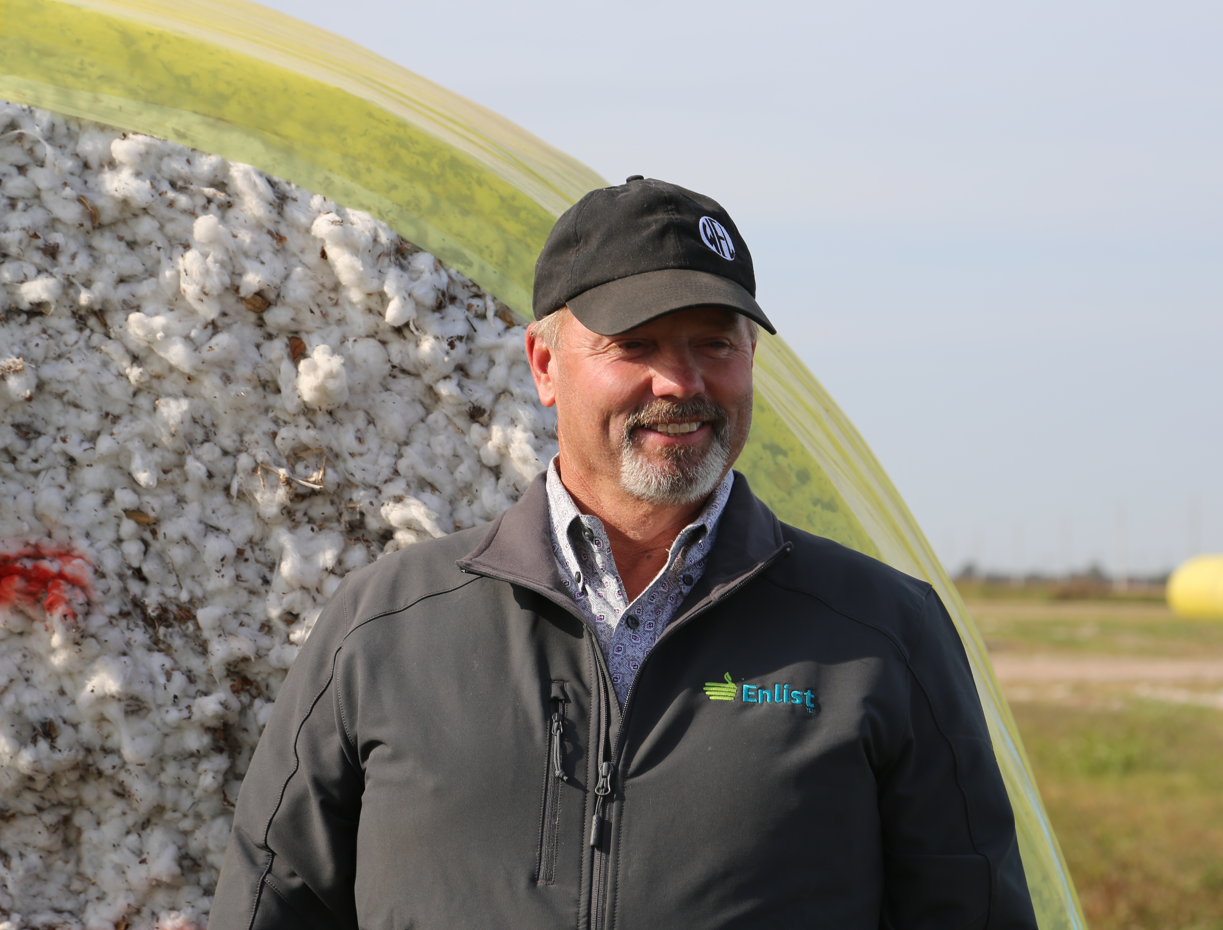 Jay Wilder - Texas
“Ultimately, the weed control results and the chemistry to help us manage our resistant weeds is why we decided to test out Enlist,” Wilder says. “Then we worked closely with our entomologist and PhytoGen rep to figure out the specific cotton varieties with the Enlist trait that fit our acres best.”
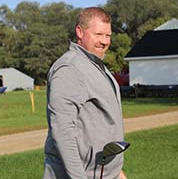 Ryan Vaksdal – South Dakota
“It’s simpler to use than the other system. With the dicamba system, there are minimal days you can spray and that poses a challenge. In my opinion, the risk wasn’t worth the reward,” Vaksdal says. “As farmers, we’re under the microscope. Using chemistry that volatilizes and moves off target is not being a good steward of the land. That was a big part of why we chose to switch to the Enlist system.”
47
Experiencing Enlist
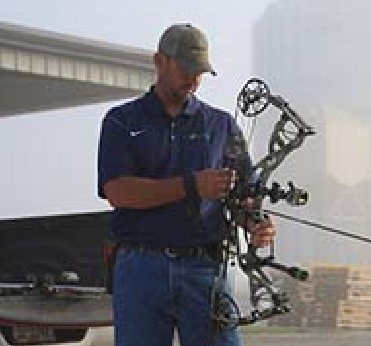 Jeremy Heitmann - Nebraska
“We can mix multiple modes of action to go after these tough weeds that we struggled to get. Palmer is the big one that we struggle the most with. And then waterhemp and that family of weeds is getting tougher to control,” Corey says. “We strive to get the weeds when they’re little. We’ve built a program that’s all based on that — go early, go small.”
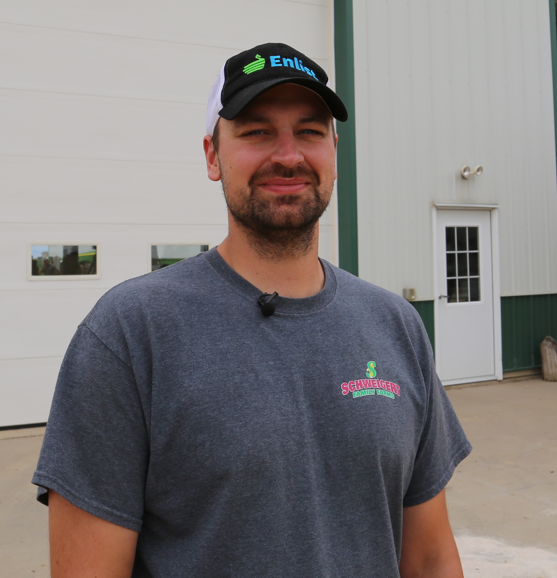 Joe Schweigert – Wisconsin
“If it’s not controlled properly, you can end up having a disaster pretty quickly,” Schweigert says. “We run a two-pass approach with a pre and a post to tackle waterhemp. Enlist herbicides give more of a knockdown punch than other products. If you come back in a couple hours, you can already see the weeds wilting. It’s a good feeling to get that instant feedback.”
48
Enlist® Weed Control System is Continuing To Win!!
Proven track record of system
Enlist® herbicides have been sprayed on more than 90 MM acres since 2017
Five consecutive years of growth for Enlist herbicides
U.S. based Enlist One® herbicide supply chain & manufacturing 
Confidence in robust supply for Enlist One 2023 growing season
Advantages over dicamba 
Near-zero volatility
No calendar cutoff dates
Greater tank-mix flexibility
Effective weed control
Recognize the impact on farmers in certain counties 
Work closely with growers on alternate weed management strategies for their Enlist® fields
Submitting additional data wherever feasible so that some of the geographic label restrictions may be removed
49
Find More Resources at Enlist.com
Enlist® Ahead training (link at top of site) for additional webinar sign ups and webinar recordings
Tank mix partner list
Enlist Ahead Information
Product Use Guide – illustrated label
Application Guide – checklist reference
Tank mix sequence guidance
Additional literature pieces
Runoff management
Pollinator protection
Endangered species protection measures
Weed resistance management guidance
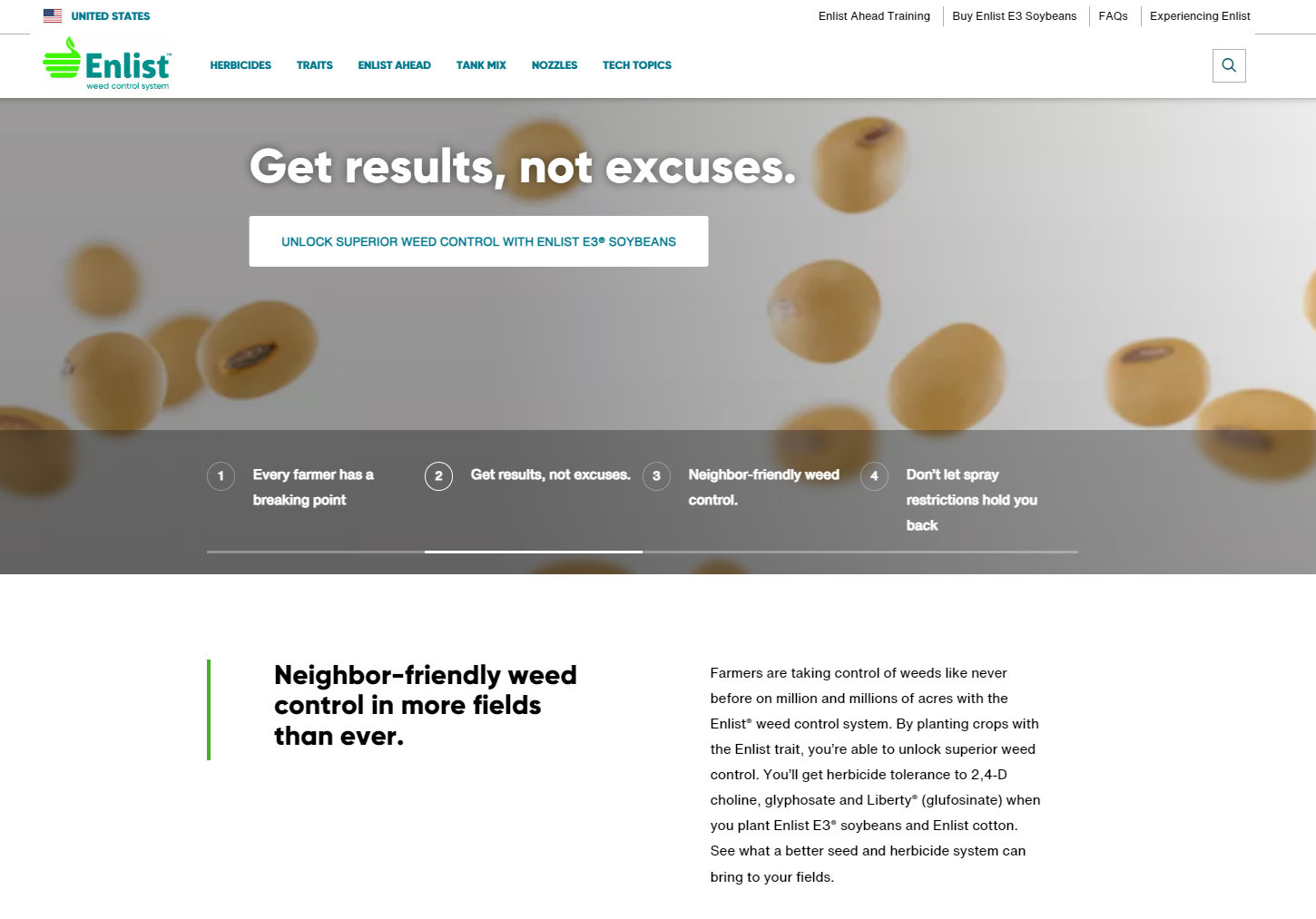 50
Labels, resources, grower stories and more:
Enlist.com
®™Trademarks of Corteva Agriscience and its affiliated companies. 
This reference guide is not intended as a substitute for the product label for the product(s) referenced herein. Product labels for the above product(s) contain important precautions, directions for use, and product warranty and liability limitations, which must be read before using the product(s). Applicators must be in possession of the product label(s) at the time of application. Always read and follow all label direction and precautions for use when using any pesticide alone or in tank-mix combinations. Not all products are registered for sale or use in all states or counties. Contact your state pesticide regulatory agency to determine if a product is registered for sale or use in your area. The transgenic soybean event in Enlist E3® soybeans is jointly developed and owned by Corteva Agriscience LLC and MS Technologies LLC. Enlist Duo and Enlist One herbicides are the only 2,4-D products authorized for use with Enlist crops. Consult Enlist herbicide labels for weed species controlled. Always read and follow label directions. Liberty is a registered trademark of BASF. Assure II is a trademark of AMVAC Chemical Corporation. All other trademarks included are the property of their respective owners. © 2023 Corteva. COR (06/23)
51